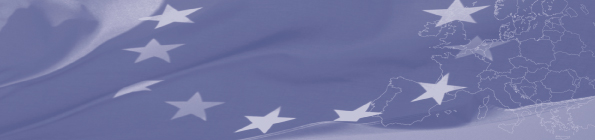 Заседание МКУР

Проект программы развития ВИЭ и ЭЭ 
в странах Центральной Азии

Булат К. Есекин
эксперт проекта ЕС

г. Ашгабад, Туркменистан
24-26 мая 2016 г.
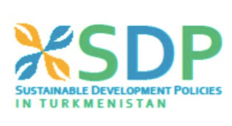 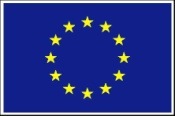 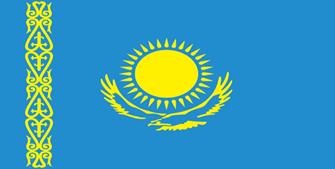 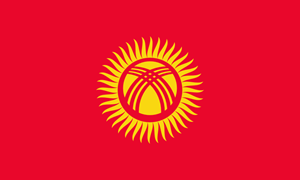 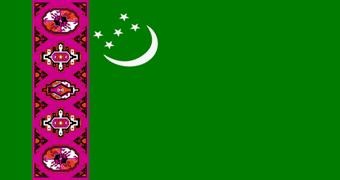 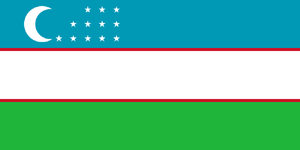 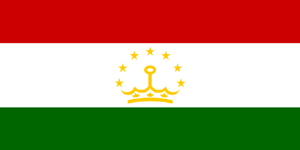 Решение МКУР №4 от 28 ноября 2014 г. (Душанбе)
«О повышении потенциала МКУР и его институтов в вопросах развития ВИЭ и ЭЭ»
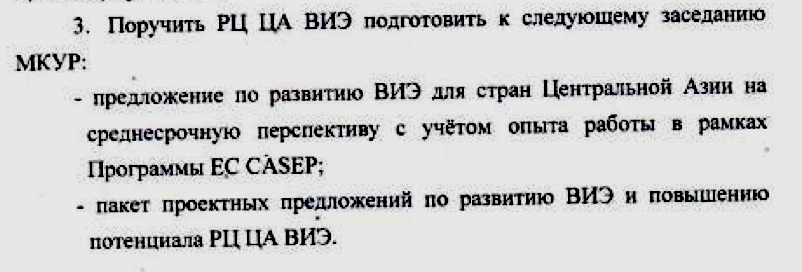 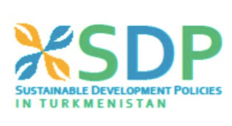 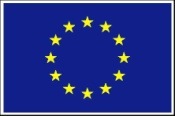 Сотрудничество в области ВИЭ и ЭЭ - 
выгоды для всех сторон:

 Расширит возможности для обмена опытом и успешными практиками и технологиями

 Укрепит потенциал МКУР, ЦА РЦ ВИЭ и других партнеров для развития ВИЭ и ЭЭ

 Способствует адаптации к изменению климата и развитию зеленой экономики

 Укрепит сотрудничество в регионе ЦА, а также между ЦА и ЕС и другими партнерами,

 Внесет вклад в энергетическую безопасность, повышение уровня жизни населения,  а также в сохранение ОС и устойчивое развитие
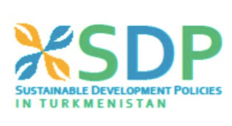 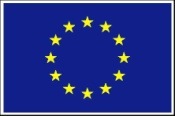 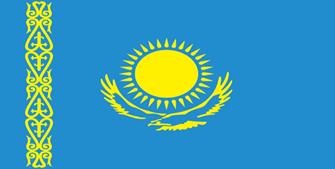 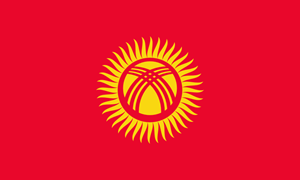 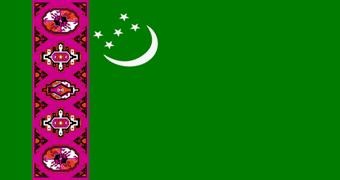 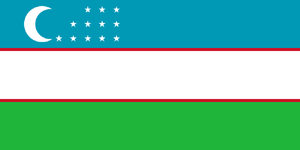 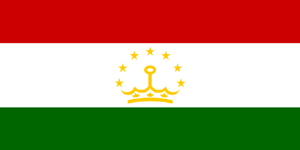 Решение МКУР №7 от 18  июня 2015 г. (Ашгабад)
«О  деятельности Регионального Центра ЦА по ВИЭ»
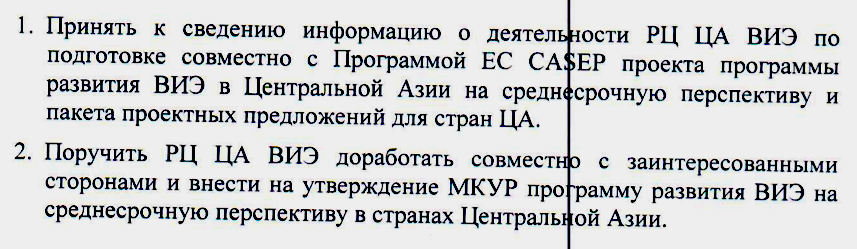 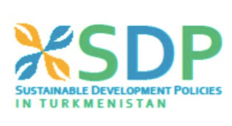 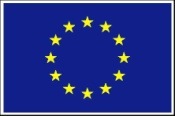 Общей целью Программы является развитие регионального сотрудничества для использование огромного, но еще не востребованного потенциала стран ЦА в сфере ВИЭ и ЭЭ в интересах энергетической безопасности и устойчивого развития региона ЦА.

Задачи Программы:
Развитие ВИЭ и ЭЭ в регионе Центральной Азии для устойчивого энергообеспечения, повышения уровня жизни и сохранения окружающей среды;
Укрепление потенциала МКУР и его институтов и развитие регионального сотрудничества.

Сроки реализации 1-го этапа Программы: 2016-2018 гг.
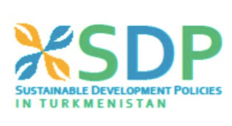 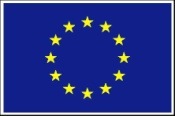 Основные принципы Программы:

Заинтересованное участие. Правительственные агентства, включая отраслевые ведомства по вопросам энергетики, НПО, международные партнеры, а также бизнес, промышленные и деловые круги.
Объединение усилий и интеграция с существующими процессами. Программа будет способствовать максимальному использованию опыта стран и организаций, действующих программ и процессов.
Открытость информации и доступность для всех сторон. 
Эффективное управление на основе профессионализма, устойчивости и подотчетности, направленное на практическую реализацию и результаты.
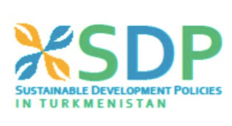 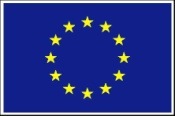 ПРОЕКТ РЕГИОНАЛЬНОЙ ПРОГРАММЫ развития ВИЭ И ЭЭ 
в Центральной Азии на 2016-2018 гг.
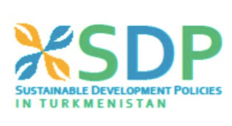 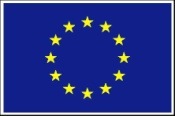 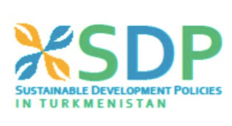 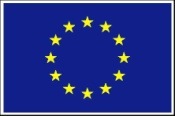 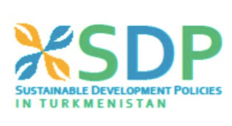 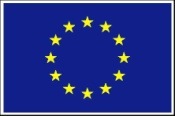 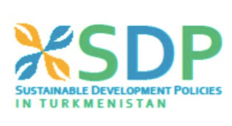 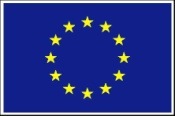 Приложение 1: «Обзор проектов области ВИЭ и ЭЭ в регионе ЦА»
 (для последующего дополнения и уточнения)
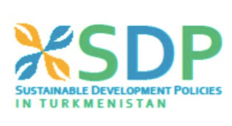 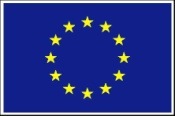 Для укрепления ЦА РЦ ВИЭ рекомендуется
Внести изменения в устав Центра с расширением состава его учредителей и совета директоров (кроме 5 стран, ввести в состав международные организации, частный сектор и НПО);
Изменить процедуры РЦ, в том числе процедуры принятия решений, с учетом международных стандартов;
Доработать программу Центра и презентовать ее на международном уровне;
Создать филиалы в странах ЦА
Пригласить в штат Центра международный персонал;
Провести обучение персонала методам проектного управления и анализа
Ожидаемые результаты Программы

Создана информационная поддержка для регионального сотрудничества в ЦА и национальных усилий;
Создана база данных по доступным технологиям; 
Обеспечен доступ заинтересованных сторон к международному опыту, включая механизмы поддержки ВИЭ;
Укреплены институты МКУР и поддержано создание региональной сети для успешных проектов и технологий;
Поддержаны программы обучения по вопросам ВИЭ и ЭЭ;
Реализован в партнерстве с НПО, международными организациями и бизнесом ряд пилотных проектов в ЦА
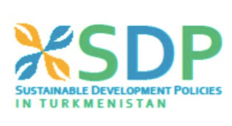 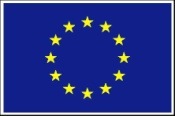 Спасибо за внимание!
доклады доступны на сайте:
 http://www.casepresee.org/
При поддержке проекта «Содействие внедрению стратегий устойчивого развития – рациональное использование природных и энергетических ресурсов в Туркменистане”
Жан-Жак Доте, руководитель проекта, +99364017410 
dautetjjtmsdp@gmail.com
Амангуль Овезбердиева, эксперт, amangul@yandex.ru
Гульназ Худайкулиева, офис-менеджер, +99365025756 
gulnazdidar@yahoo.com
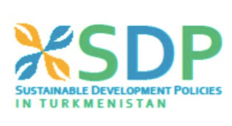 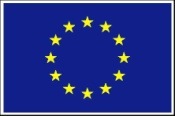